International StandardsFinal Std: IEC/ISO/IEEE 80005-1
Face of Shore Power Receptacle.
October 30, 2014
Ship Air-Emissions Management Summit - Developments in On-Shore Power.
1
October 30, 2014
Ship Air-Emissions Management Summit - Developments in On-Shore Power.
2
No International Standard – Committee at Work
Pier G –Completed 2008
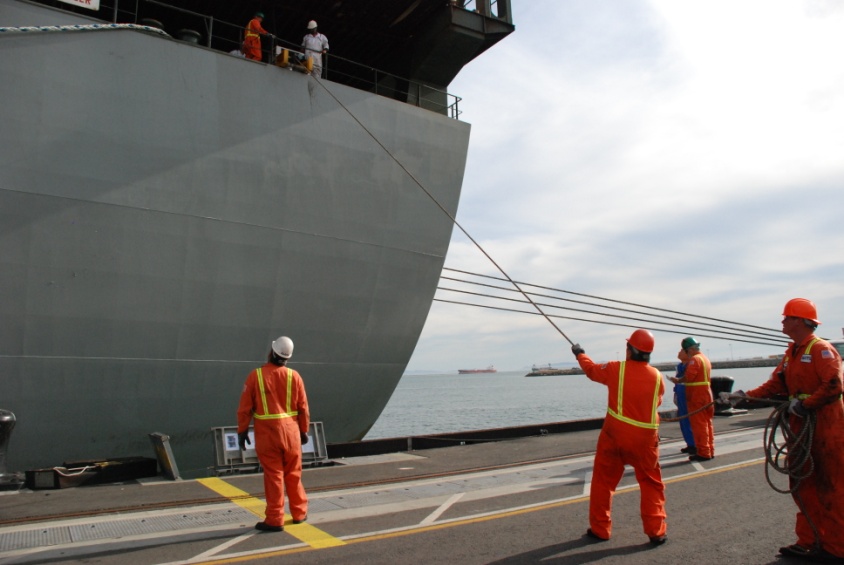 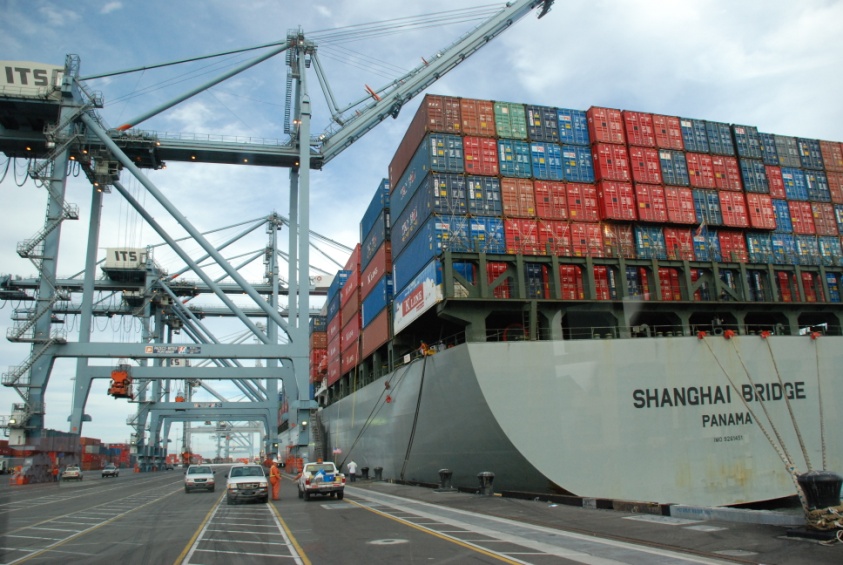 Cold Ironing Units
Cold Ironing from Barge to Ship
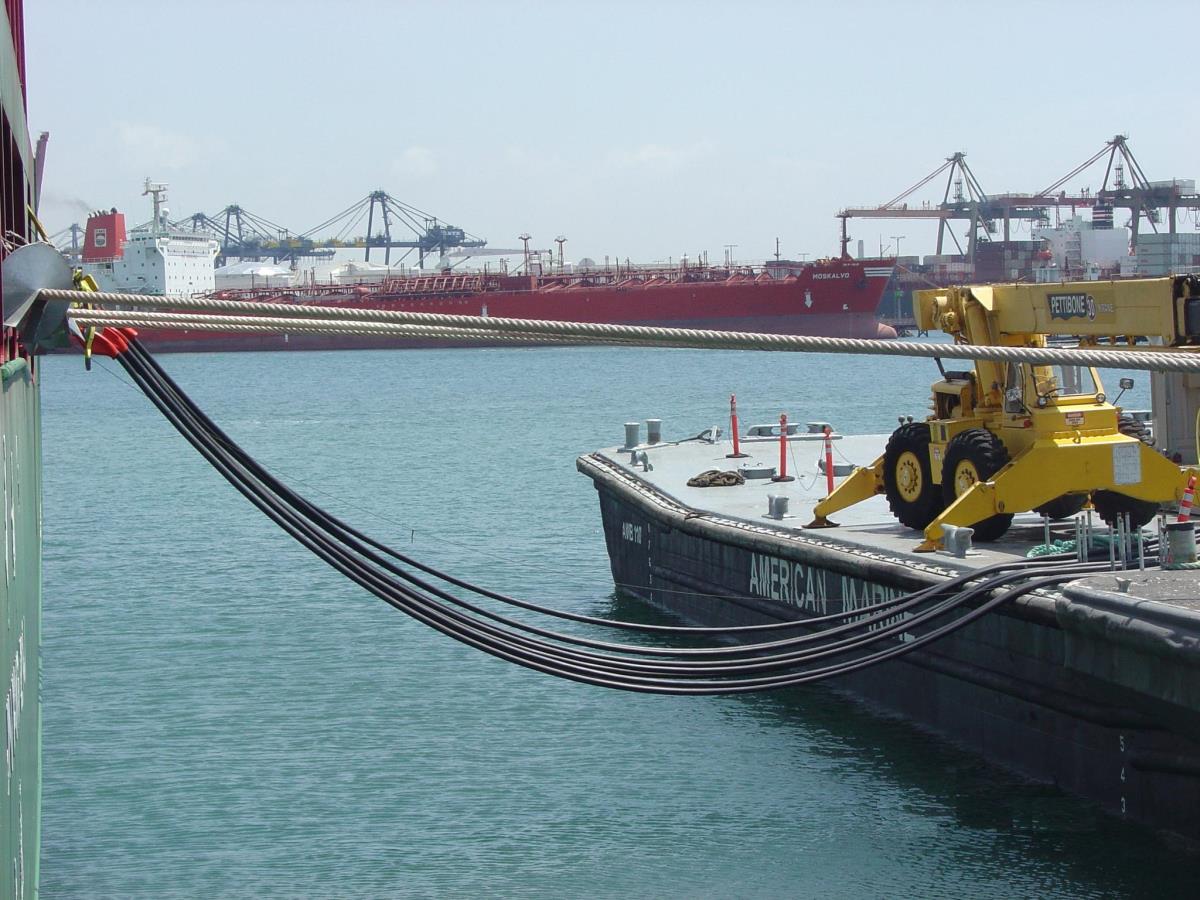 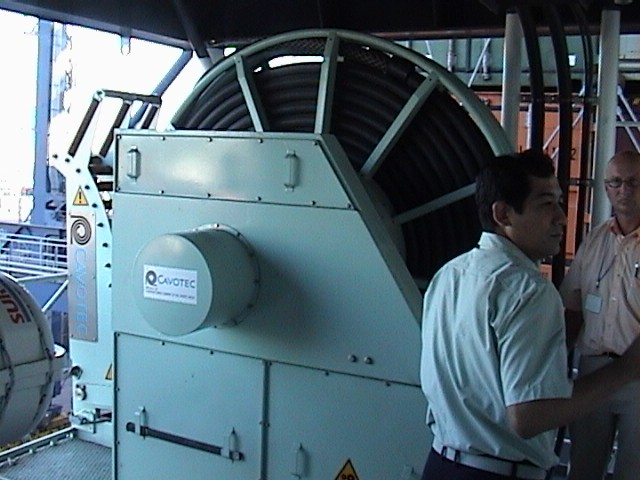 Cold-Ironing Feasibility Study
Board/Council request to evaluate feasibility of providing  shore based power to ships at berth.
Examined various vessels types and operational features.
Determined cost effectiveness.
Evaluated other control strategies.
Results were discussed by Mr. Hower.
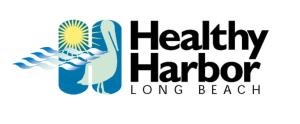 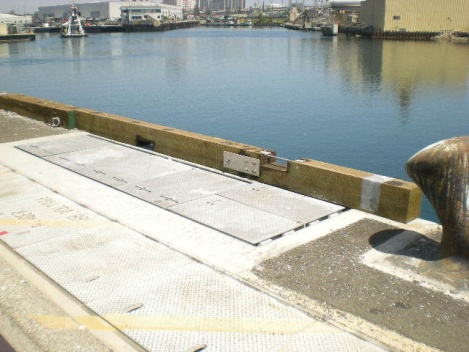 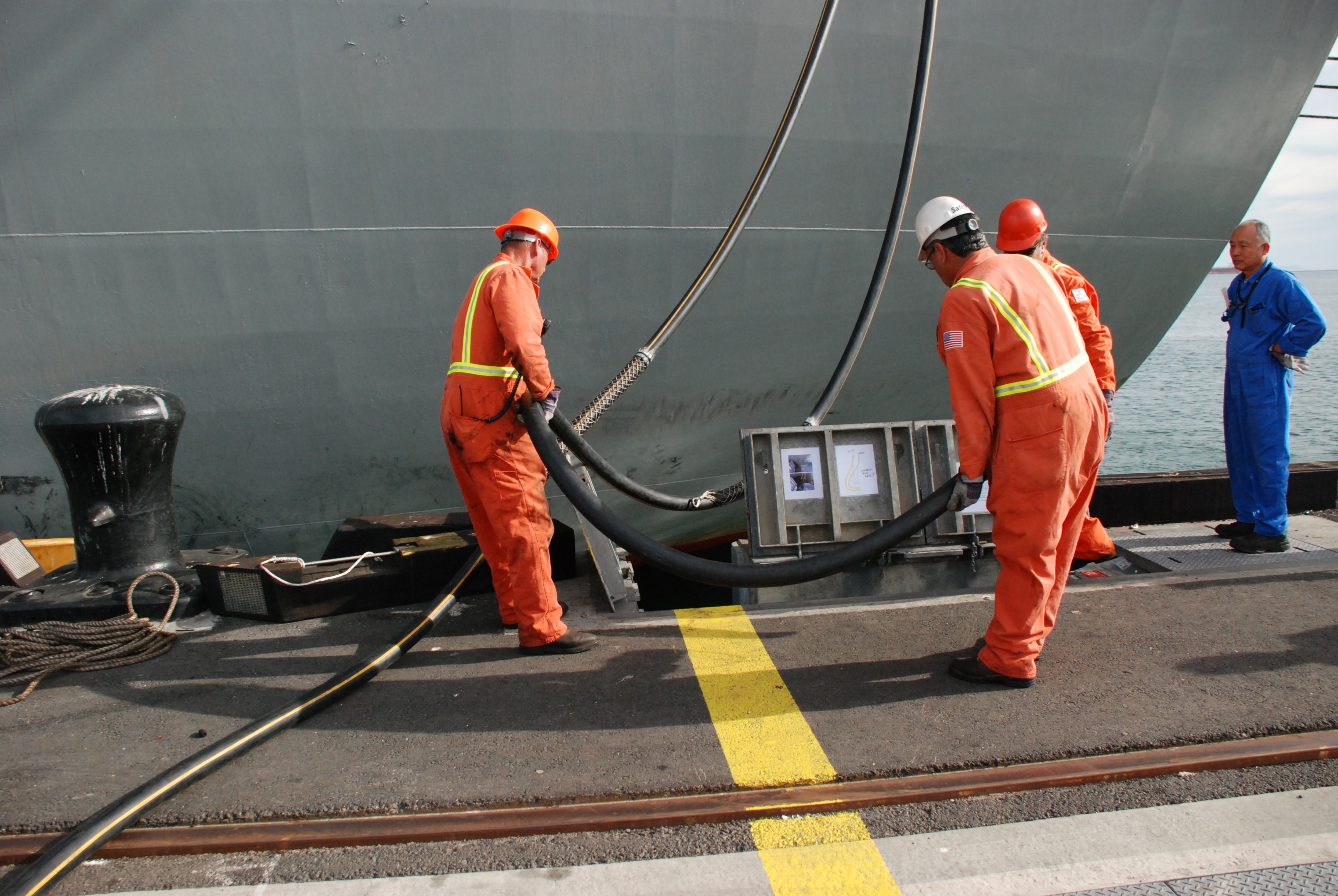 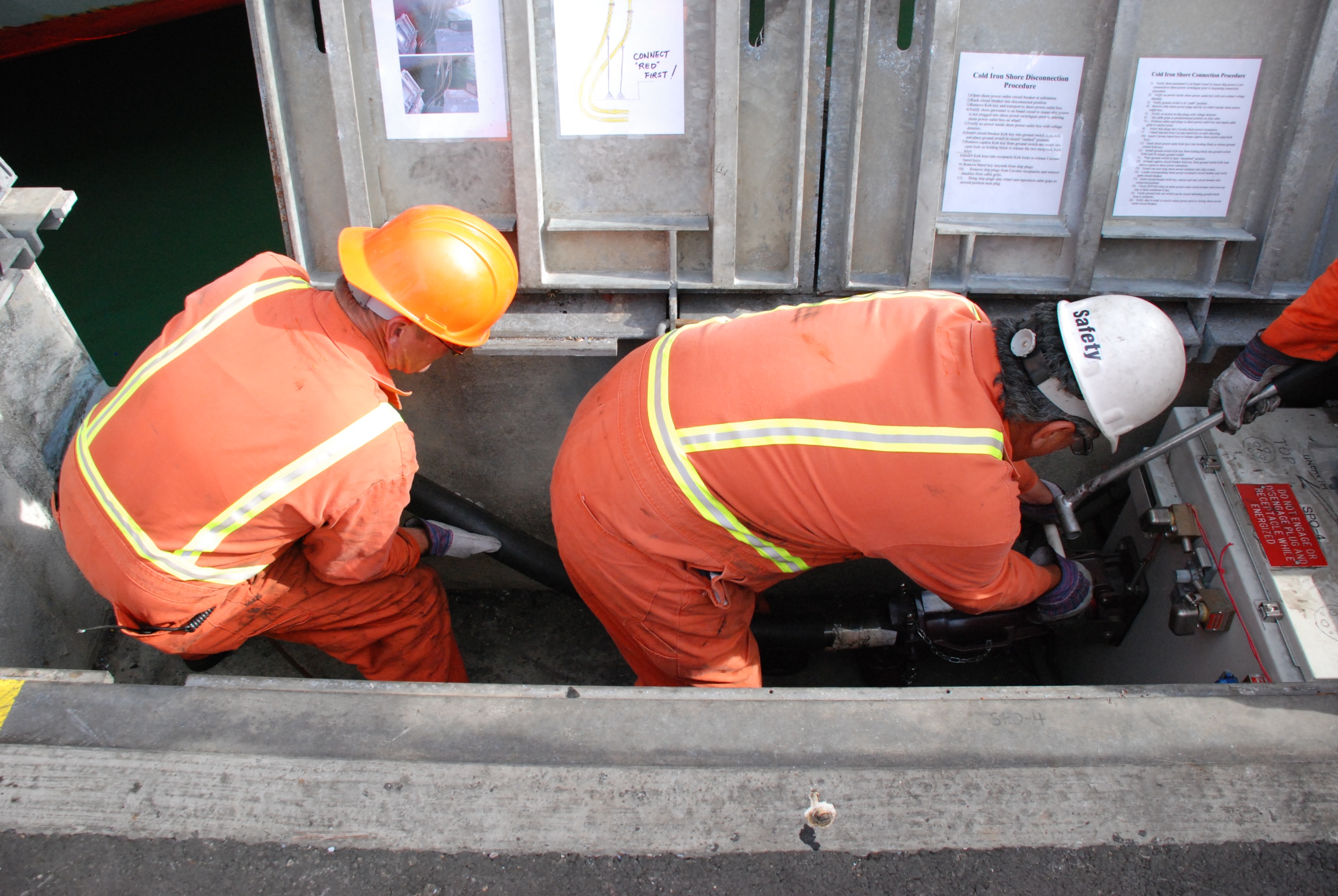 International Standards
ISO.
	(International Organization for Standardization). Sept. 14-15, 2006  First meeting.
IEC.
	(International Electrotechnical Commission) July 9. 2007 Publicly Available Specification (PAS)
IEEE.
	(Institute  of Electrical and Electronics Engineers) May 2007 First meeting.
	IEC and ISO merged officially November 2008.
	IEC/ISO and IEEE agreed to merge June 2009.
Snow Day
Challenges of International Standards
	Participating Members’ Interests:
	USCG	 			Retired Engineer (Convener)
	IAPH				American Bureau of Shipping
	Classification Society	 	Japan Port Assoc.
	Manufacturer (Cavotec)	 Ship-Builder
	Consultant (P2S)	 	Manufacturer (Eaton)
	Princess Cruises 	 	Manufacturer (Sam El.)
	Port of Gothenburg	 	Manufacturer (JRCS)
	POLA 	 			Manufacturer (ABB) 
	POLB				Others – Come and go.
Snow Day
Challenges of International Standards (cont’d)
 	Members’ Countries:
	China		Belgium		Indonesia
	France		Brazil		Korea (Rep. of)
	Germany		Bulgaria		Poland
	Italy (N)		Croatia		Portugal
	Japan		Czech Republic	Romania
	Netherlands	Denmark		Russian Fed.
	Norway		Finland		Serbia
	U.S.A.		Greece		Spain
	United Kingdom	India		Ukraine
	Sweden (N)
Snow Day
Container Ships – Design Stds. At POLB
Design Stds. Summary At POLB
7.5 MVA, 6.6 KV, 2 Plugs.
Walk-In Enclosures For Switchgear.
Load Interruptors.
Continuity Check Wiring – 2 Pins.
  				(Change to 3 Pins)
No Communication Systems.
Snow Day
Tanker Vessels
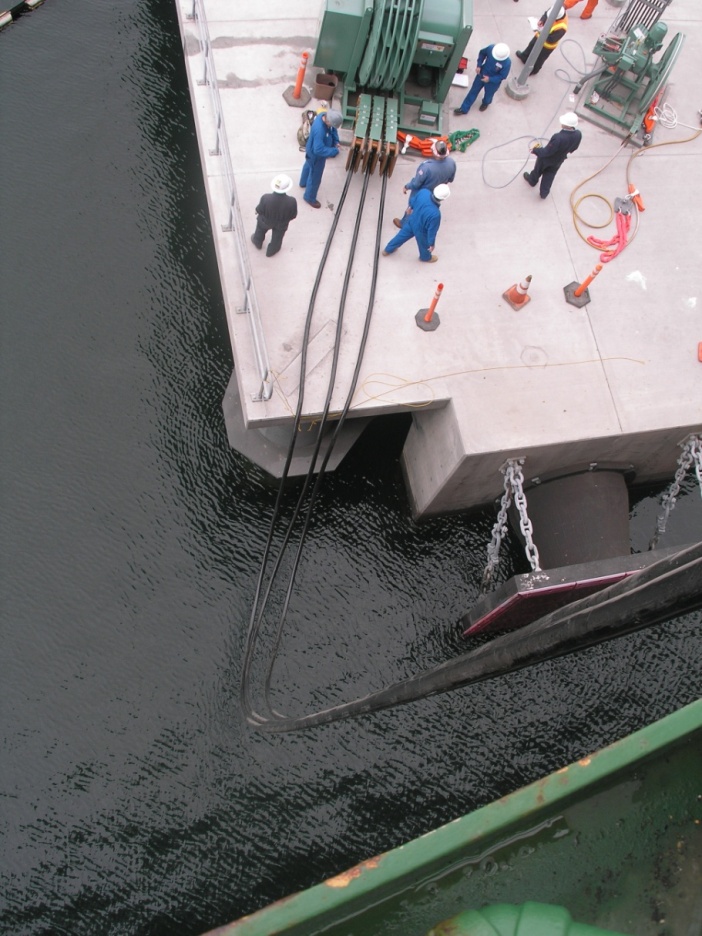 Snow Day
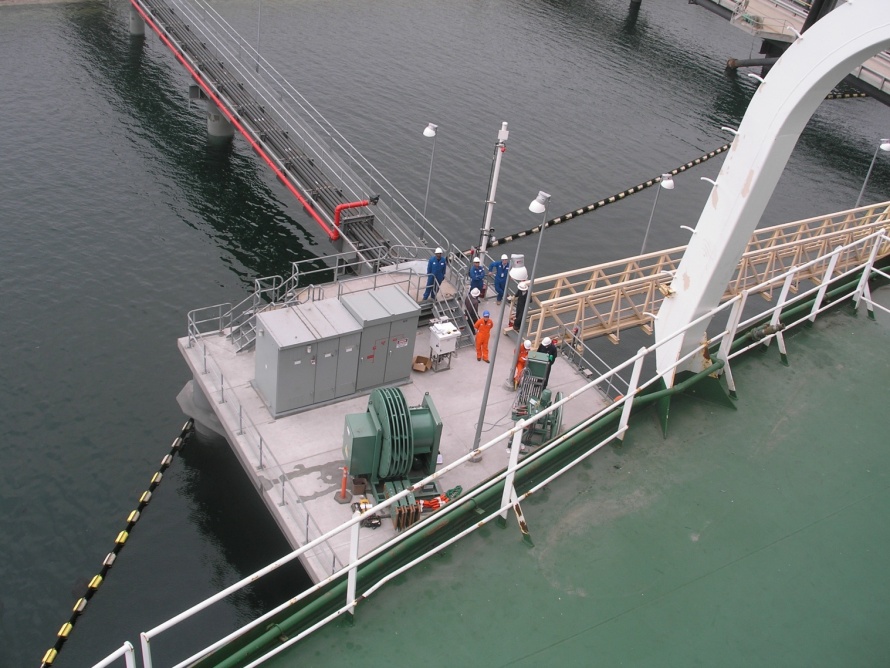 No International Standard – Committee at Work
Pier T, BP, Completed 2008.
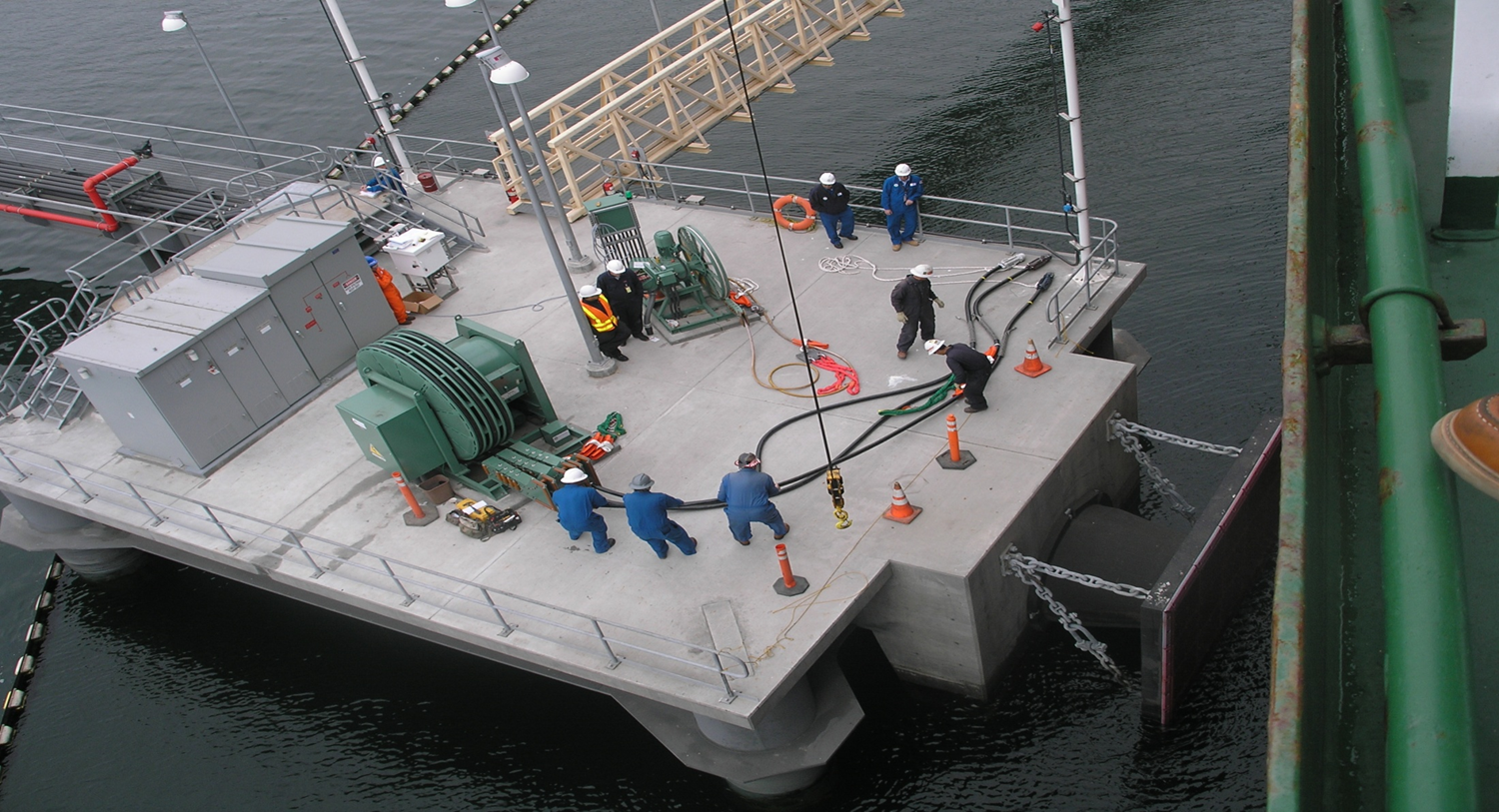 “Cold Ironing”.
Shore To Ship Power System 
IEC/ISO/IEEE 80005.
Your thoughts, comments and considerations are welcomed.

Thank you



Contact Info: P. (Ben) Chavdarian
E-mail: ben.chavdarian@polb.com
Tel: (562) 283-7859
October 30, 2014
Sapienza University of Rome
Ship Air-Emissions Management Summit - Developments in On-Shore Power.
17
END OF SLIDES